Figure 5 Structure of the Escherichia coli NfsB nitroreductase. (a) View looking down the non-crystallographic ...
FEMS Microbiol Rev, Volume 32, Issue 3, May 2008, Pages 474–500, https://doi.org/10.1111/j.1574-6976.2008.00107.x
The content of this slide may be subject to copyright: please see the slide notes for details.
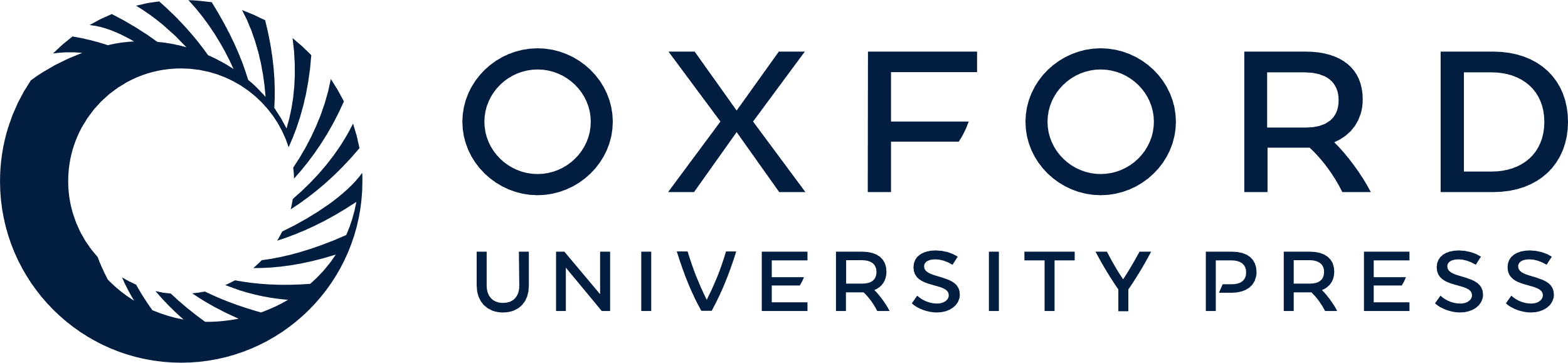 [Speaker Notes: Figure 5 Structure of the Escherichia coli NfsB nitroreductase. (a) View looking down the non-crystallographic (molecular) twofold axis. (b) Dimer rotated 90° from the view in (a). The α-helices (red) are labeled from A to K and β-strands (yellow) are represented from 1 to 5. FMN and nicotinic acid ligand are coloured. From Lovering (2001).


Unless provided in the caption above, the following copyright applies to the content of this slide: © 2008 Federation of European Microbiological Societies.]